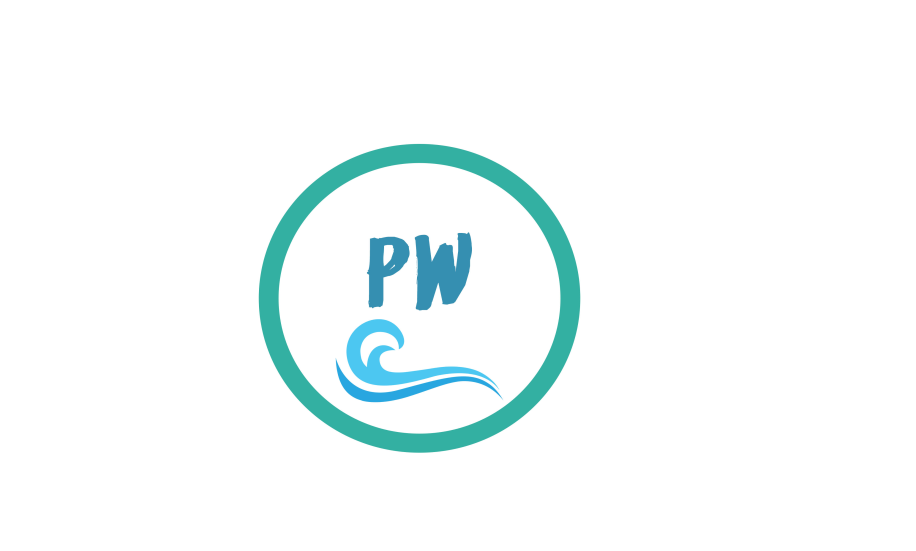 PW (Purity Water)
«La salvezza per i nostri fiumi»
Isis Città di Luino “Carlo Volontè”
Classe 4° sia
Gruppo composto da:
Passera Gianluca
Capato Simone
Ghiouani Amine
Ruocco Vincenzo
Il bisogno
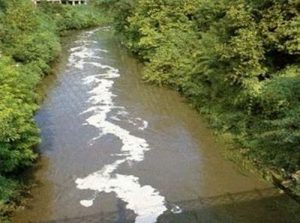 Ridurre al massimo il livello di sostanze inquinanti presente nei corsi d’acqua
 (Es. idrocarburi).
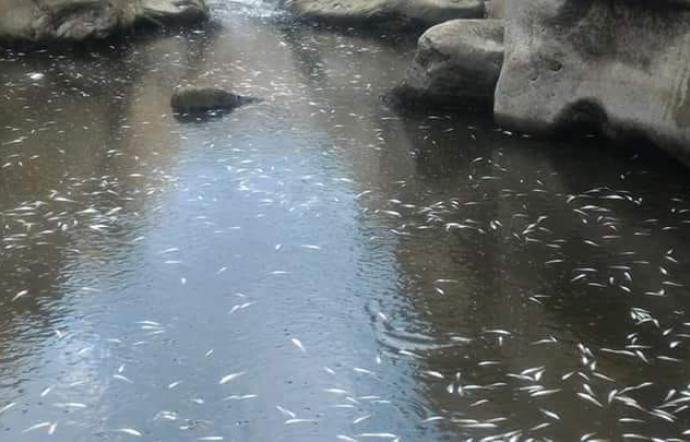 Il valore di un progetto unico
Grafene
Alla base del nostro progetto vi è presente una tecnologia importantissima:

Il filtro contenente il grafene, un materiale in grado di trattenere numerose sostanze inquinanti e non.
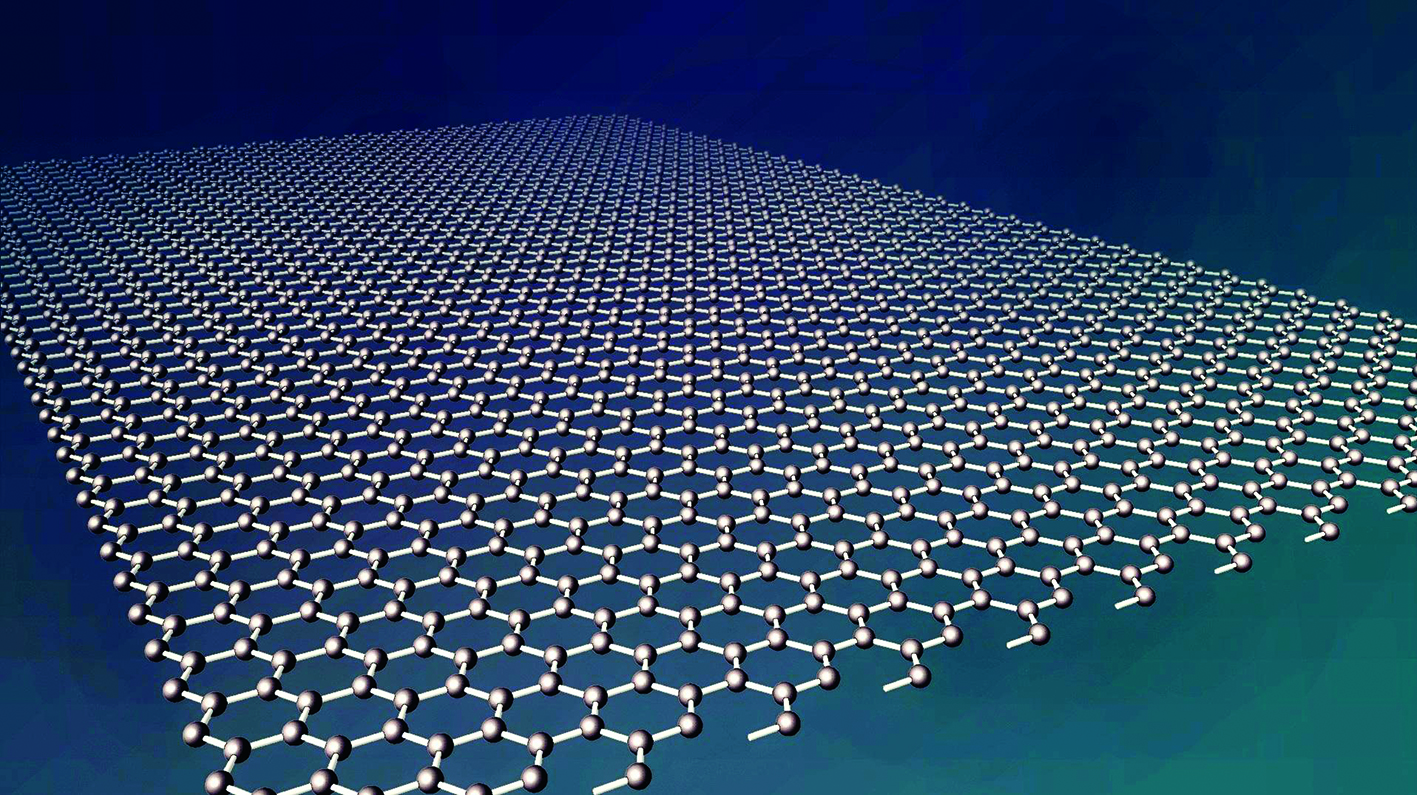 Filtro di grafene inserito nell’impianto di supporto
Griglia di acciaio
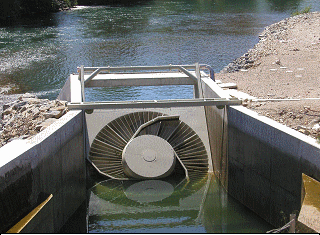 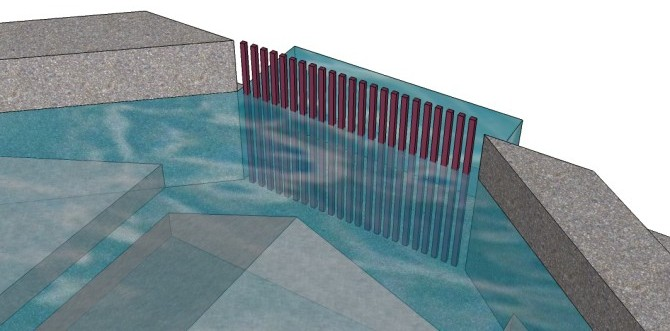 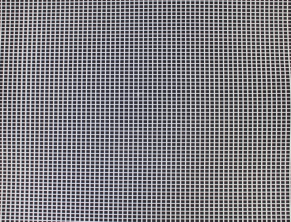 Disegno tecnico del progetto
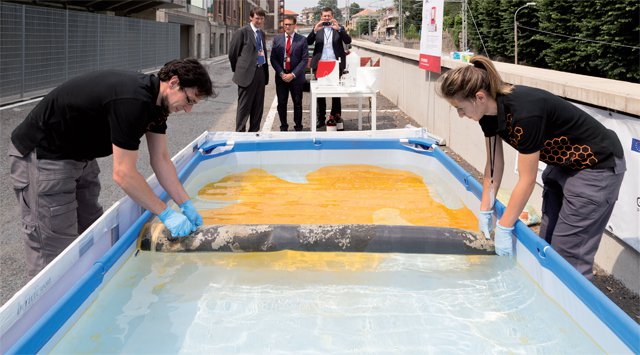 Diga
Filtro contenente il grafene  
Griglia( per trattenere grossi materiali)
Paratoia (alzabile)
2
1
3
4
Tecnologia utilizzata
Video-spiegazione grafene
A chi è diretto il nostro progetto?
Tale progetto è diretto agli enti territoriali:
 regioni
 province
 comuni
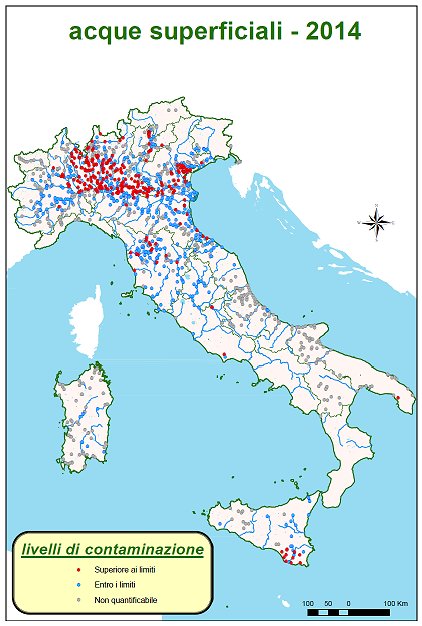 Mappa fiumi inquinati  (Italia)
Come intendiamo espandere il nostro progetto sul mercato
Attraverso la creazione di campagne sensibilizzanti che possono convincere gli enti ad acquistare tale prodotto;
Convincere tali enti che con la vendita di alcune sostanze trattenute dal nostro progetto possono ottenere un profitto;
Precisare che i costi di manutenzione riguardano esclusivamente il cambio del filtro, il cui costo potrebbe essere recuperato dalla vendita del materiale recuperato.
I vantaggi del progetto
Trattenere qualsiasi sostanza inquinante  +
Facilità nel sostituire il filtro                        +
Riciclaggio di componenti inquinanti     raccolti                                                          +
Aumento qualità della vita                           +
Attrattiva sociale                                          =
               Salvaguardia dell’ambiente
Chi sono i nostri possibili competitori?
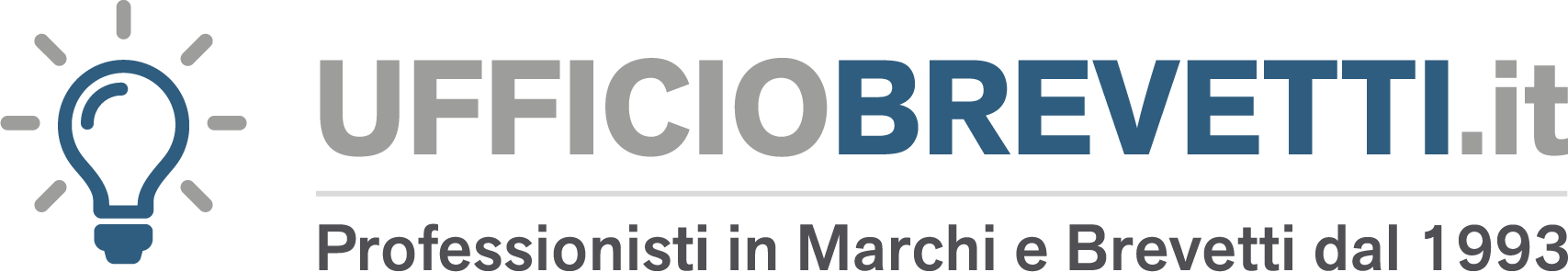 Data la combinazione di nuove tecnologie poco usate, l’attuale numero di competitori è pari a zero, occorre però brevettare il progetto
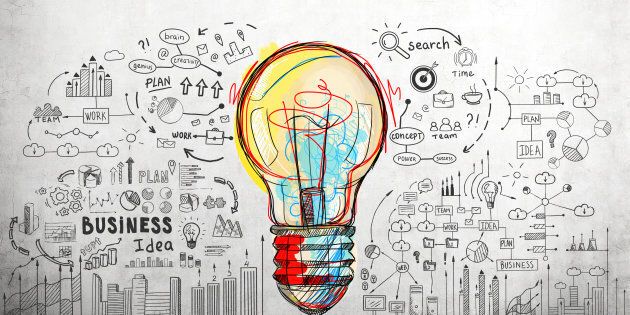 La squadra
Per fare si che l’azienda duri nel tempo occorre assumere persone competenti ed organizzare i vari ruoli alla perfezione. La struttura della nostra azienda sarebbe la seguente:
CEO
Responsabile Produzione
Responsabile 
Vendite
Responsabile 
Marketing
5 Ingegneri
Impiegato
Impiegato
9/10 operai
Previsioni
Fiume Danubio (Romania)
Per i primi due anni abbiamo intenzione di limitare la distribuzione del nostro prodotto solo a livello nazionale, tuttavia dal secondo biennio, è nostra intenzione diffonderlo anche a livello europeo e globale.
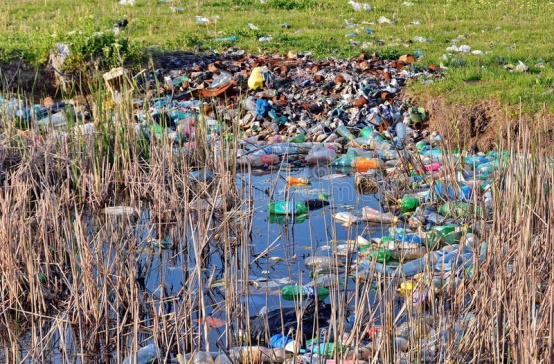 Gange (India)
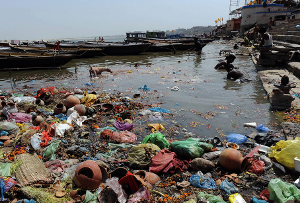 Utilizzo di fondi
Per poter avviare bene l’azienda abbiamo bisogno:
Un prestito di 1.200.000€
 Esso ci verrà concesso da una banca o finanziamenti da parte dell’UE, con contributi agevolati e remunerabile in 7 anni.
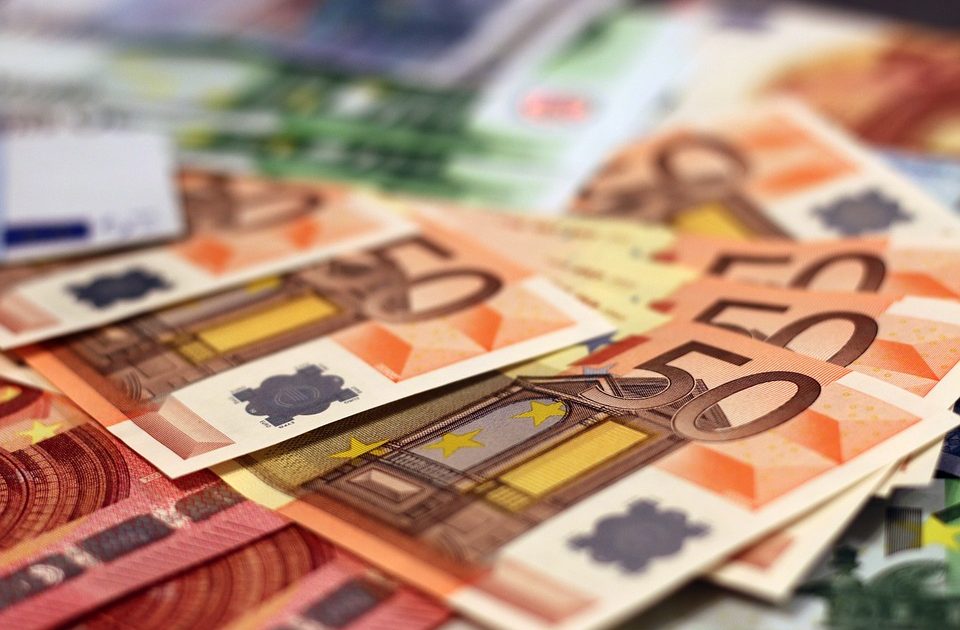